Collective review Cardiac output monitoring
R3 ธีรวัฒน์  คุณาธินันท์
อาจารย์ ณรงค์ศักดิ์  เจษฎาภัทรกุล
Why monitor cardiac output ?
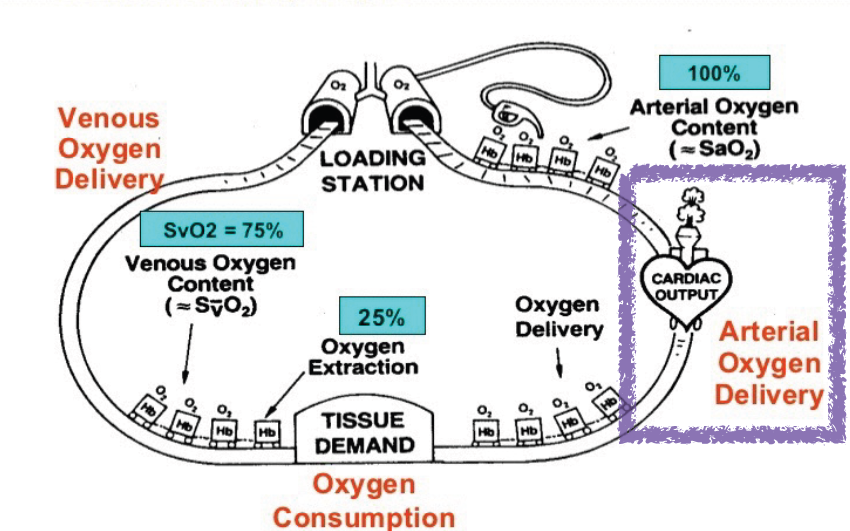 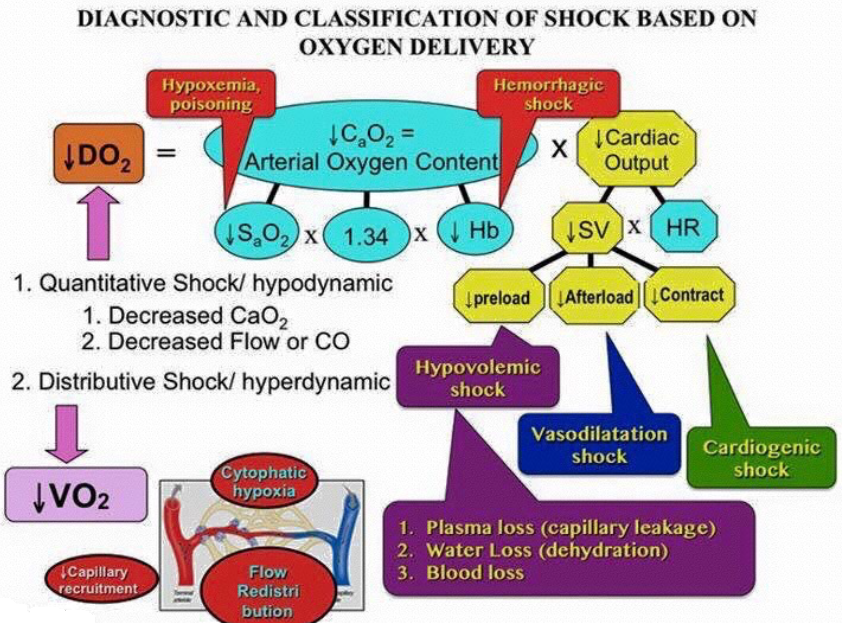 Fick's Principle
In 1870, Dr. Adolf Fick discovered a method of computing an animal’s CO based on the oxygen consumption and the difference in oxygen content between arterial and venous blood
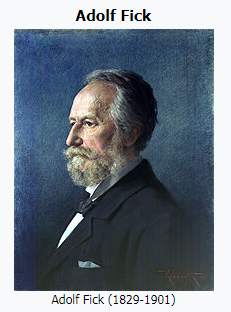 Fick's Principle
The principle:
	" the total uptake of (or release of) a substance by the peripheral tissues is equal to the product of the blood flow to the peripheral tissues and the arterial-venous concentration difference (gradient) of the substance."
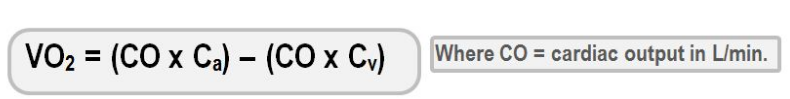 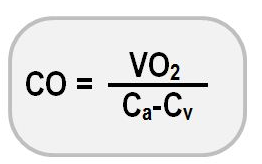 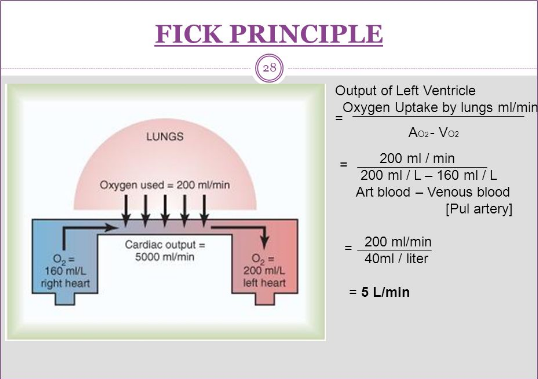 Cardiac output monitoring
Invasive cardiac output monitoring
Semi/minimally invasive cardiac output     monitoring
Non-invasive cardiac output monitoring
Cardiac output monitoring
Invasive cardiac output monitoring
Pulmonary artery catheter
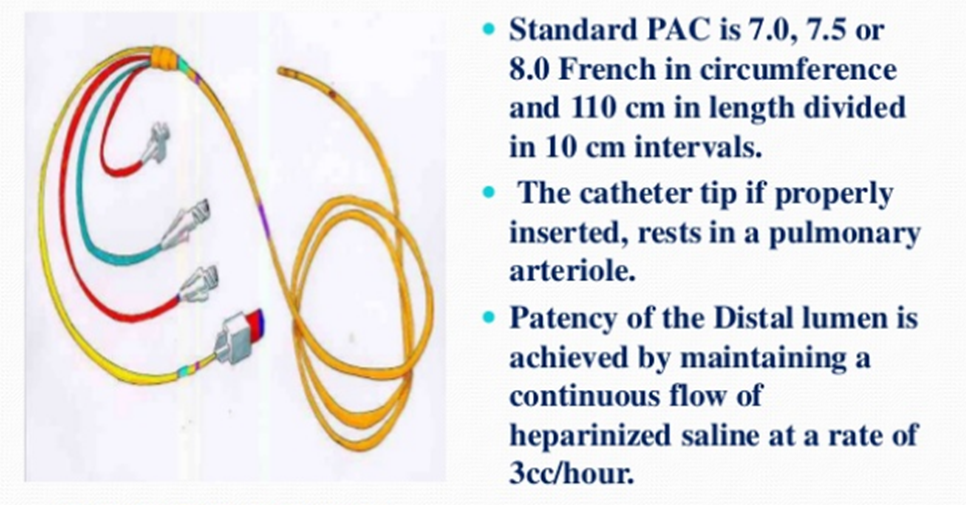 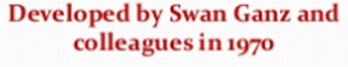 Pulmonary artery catheter
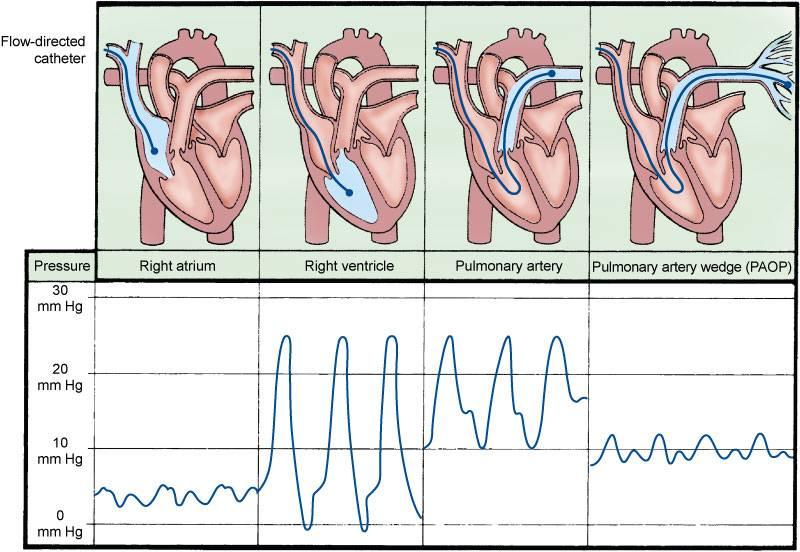 Pulmonary artery catheter
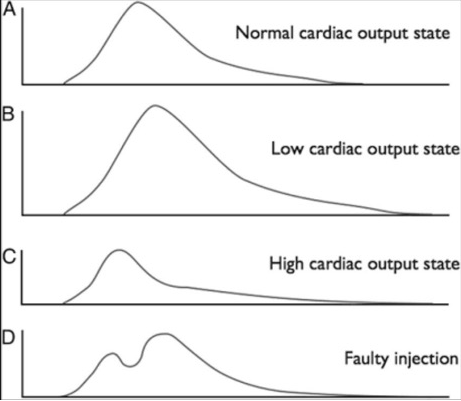 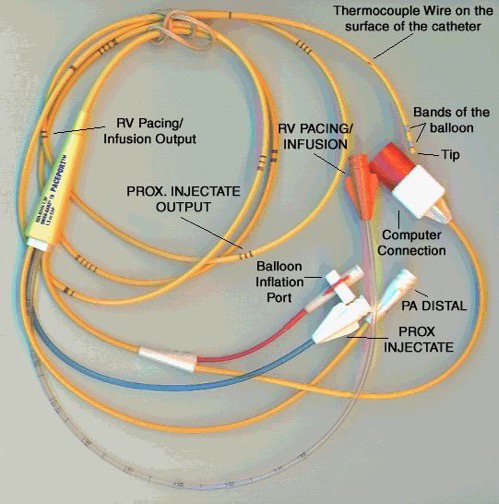 Pulmonary artery catheter
Advantages
The standard method for CO measurement
PAC provides, in addition, PA pressures, PAOP,mixed-venous oxygen saturation, RVEF and RVEDV
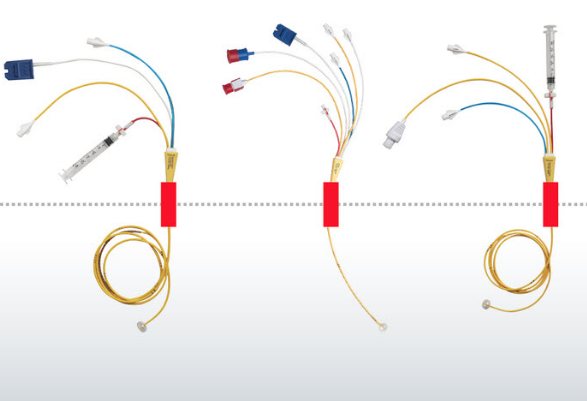 Pulmonary artery catheter
Limitations
Complications associated with placement and presence of a PAC
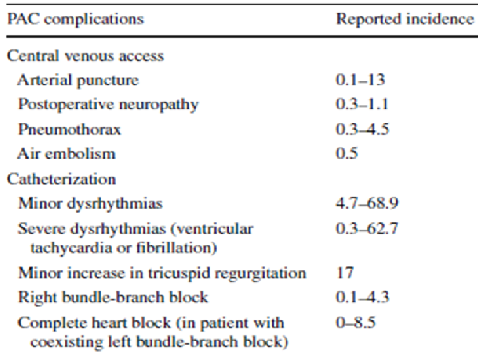 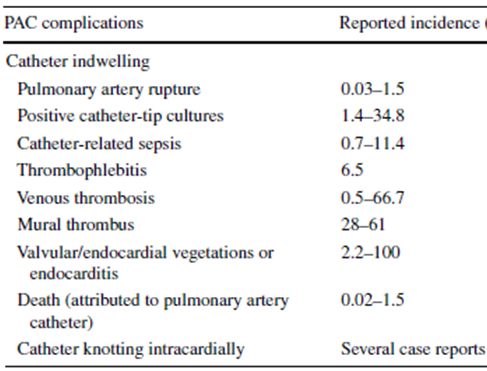 Semi-invasive cardiac output monitoring
Pulse contour analysis
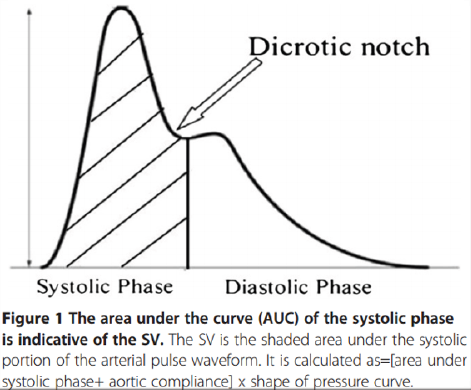 Stroke volume (SV)and systemic vascular resistance (SVR) calculate from arterial waveform
PiCCO
PiCCO monitor (Pulse Medical System, Munich, Germany)

PiCCO applies a special algorithm that combines real-time continuous monitoring through pulse contour analysis with intermittent transpulmonary thermodilution (TPTD) measurement
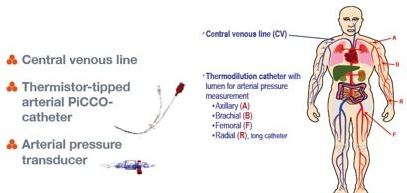 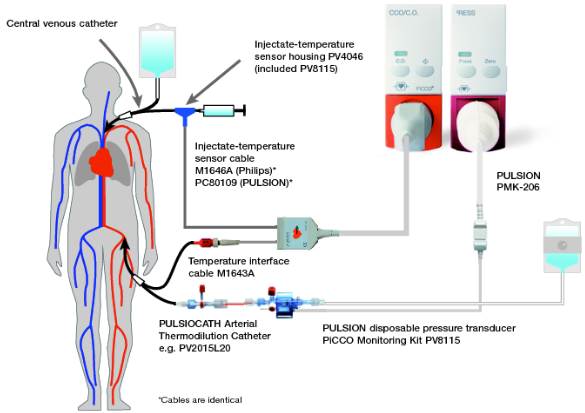 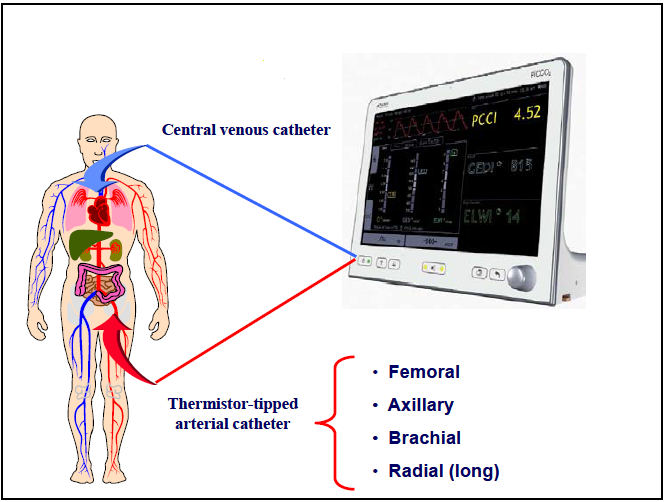 PiCCO
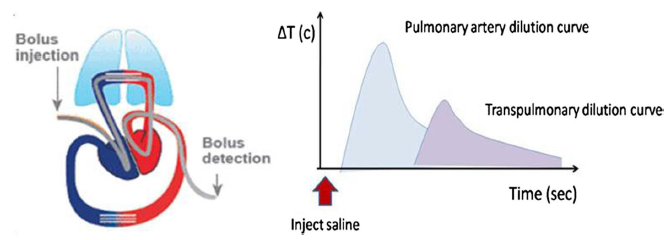 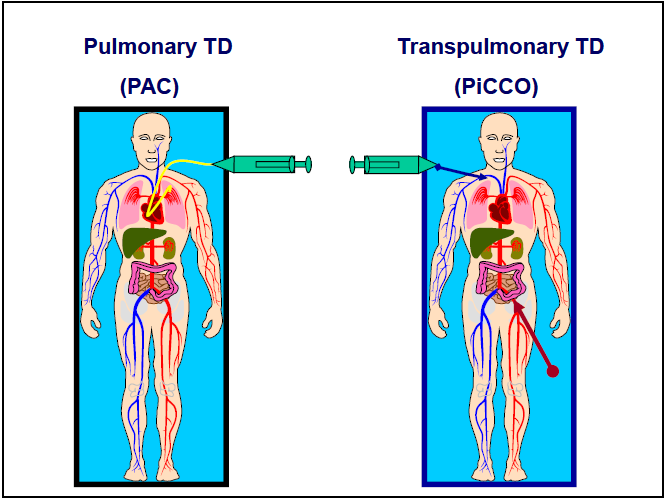 PiCCO
PiCCO arterial contour analysis uses the TPTD technique as an external calibration

The calibration interval is recommended to be every 8 h or whenever there is a clinically significant change in SVR
PiCCO
Advantages
less invasive 
useful in the pediatric  population when a PAC is too large to be inserted
independent of ventilator and respiratory cycles
measure global end-diastolic volume (GEDV) and intrathoracic blood volume (ITBV)
PiCCO
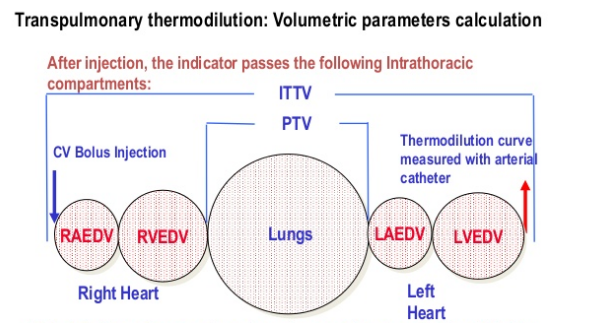 PiCCO
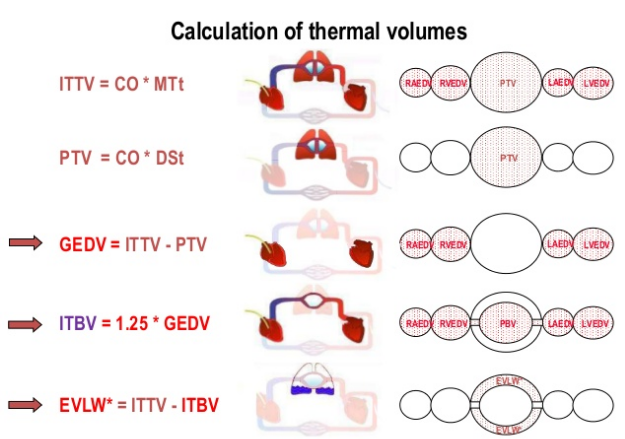 PiCCO
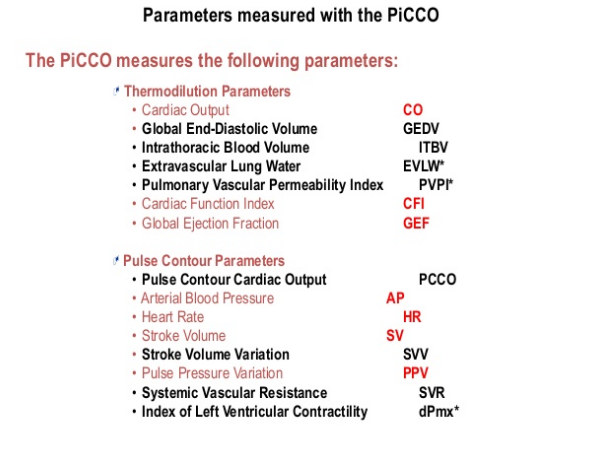 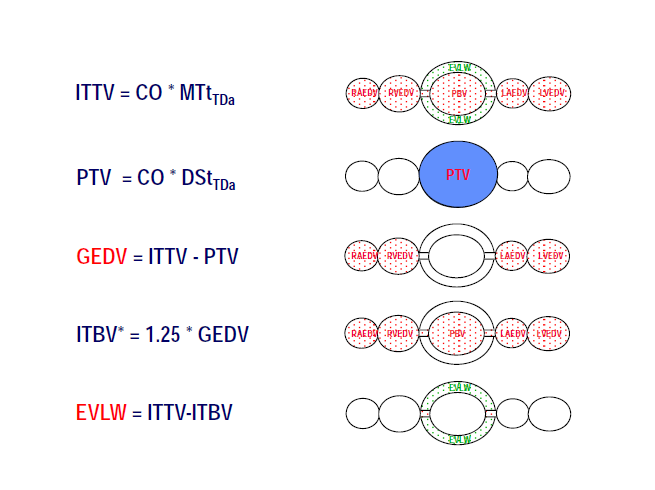 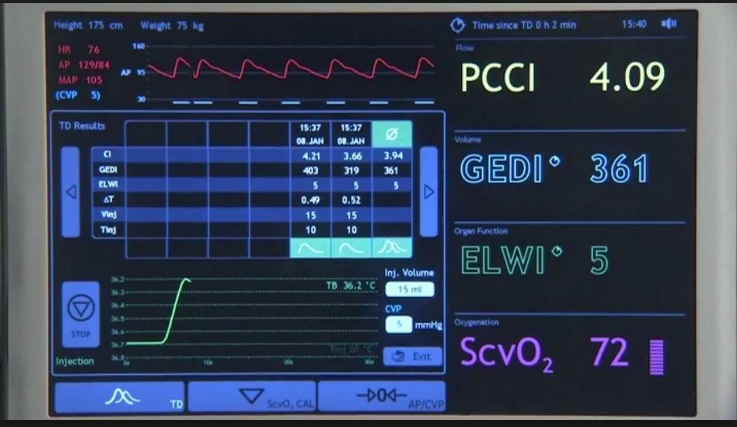 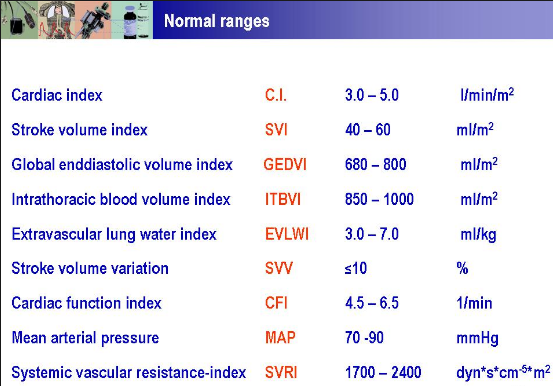 PiCCO
Limitations 
regurgitant valve
intracardiac shunt
extracorporeal circulation
LiDCO
LiDCOplus system (LiDCO, Cambridge, UK)
based on running two proprietary algorithms
indicator dilution CO monitoring (LiDCO system) 
continuous arterial waveform analysis (PulseCO system)

Consists of a lithium sensor attached to the arterial line
LiDCO system requires only an arterial line and a peripheral IV line
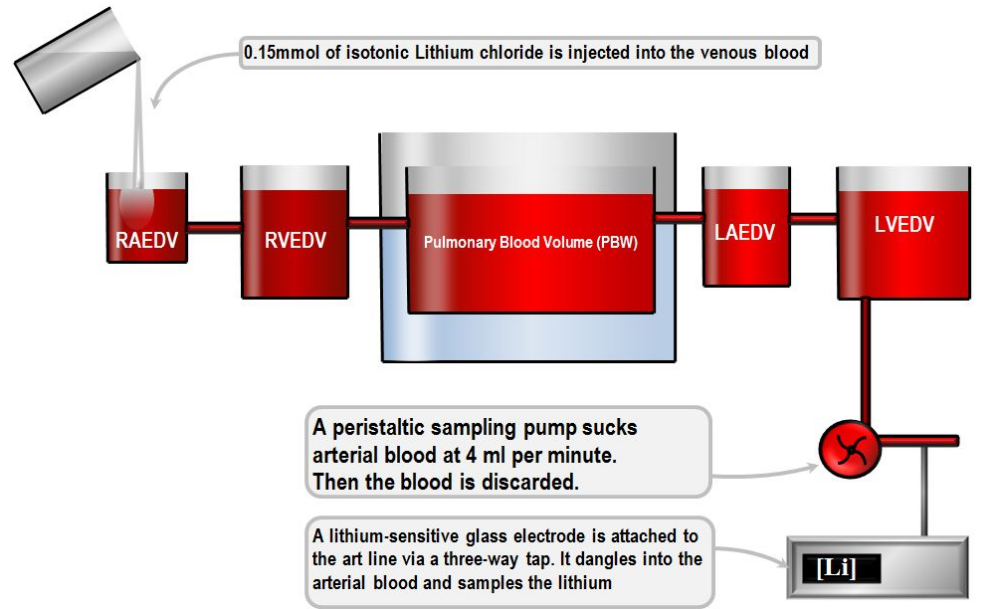 LiDCO
lithium is injected into the venous circulation, blood samples from the arterial line are drawn, and a lithium concentration time curve is plotted
area under the curve will determine CO
lithium indicator can be injected via either central or peripheral venous access
LiDCO
LiDCOplus system provides various parameters 
CO
intrathoracic blood volume (ITBV)
MAP, SVR, SV
SVV and pulse pressure variation (PPV)

PulseCO system is recommended to be recalibrated every 8 h or with each major hemodynamic change
LiDCO
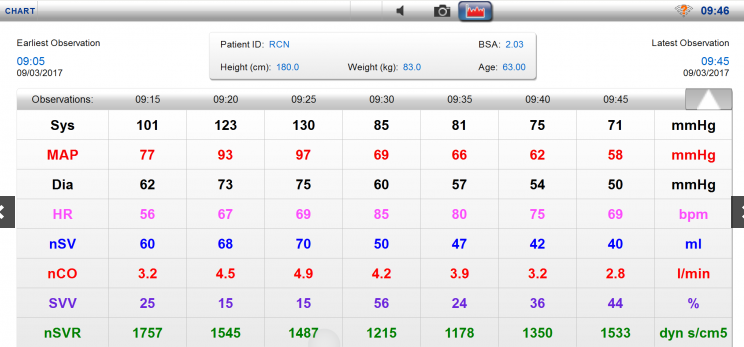 LiDCO
Advantages
less invasive than PAC and PiCCO

Limitations 
aortic regurgitation
severe arrhythmia
severe peripheral vasoconstriction
patients who receive lithium therapy
LiDCO
Contraindications
conditions related to a patient’s extra lithium intake because this will lead to an overestimate of CO
patients who receive nondepolarizing muscle relaxant which will interfere with the lithium sensor
anatomic cardiac abnormalities 
aortic valve regurgitation
intraaortic balloon pump (IABP)
poor quality of arterial signal
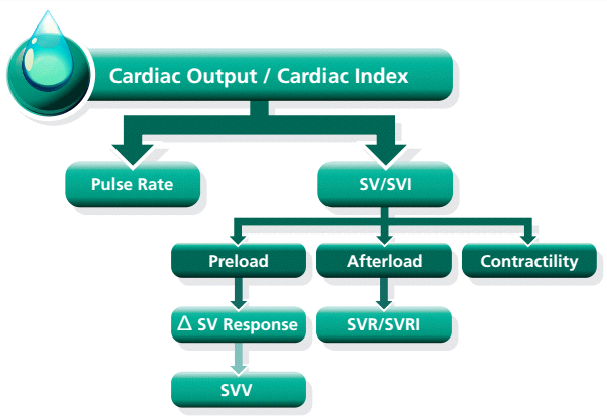 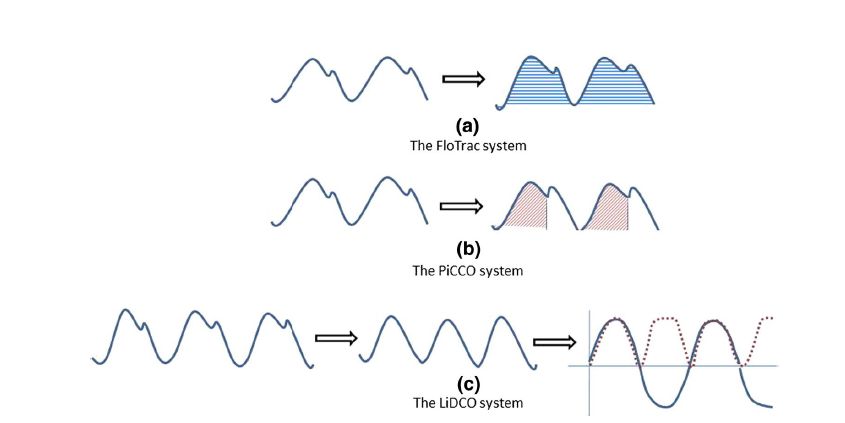 Volume View
The VolumeView system determines CO by continuous arterial pressure analysis on the femoral artery and external calibration using the TPTD technique
system consists of 
specific thermistortipped arterial catheter (the VolumeView catheter) and the EV1000 monitoring platform
continuous central venous oxygen saturation (ScvO2) monitoring via the PreSep oximetry catheter
Volume View
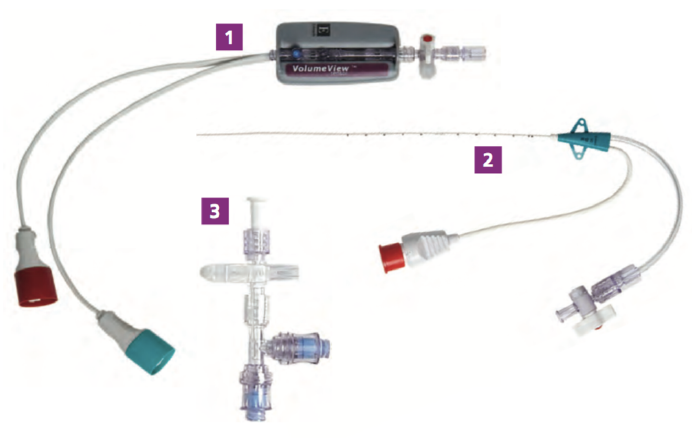 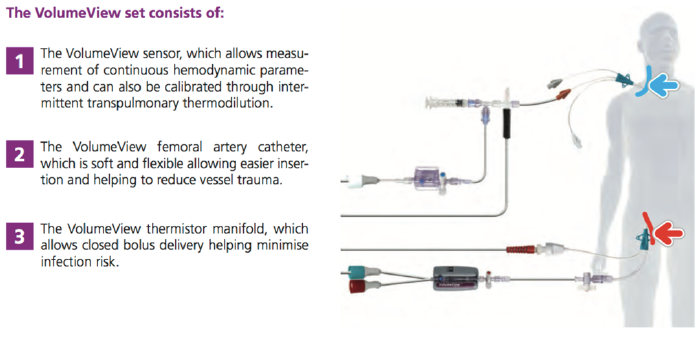 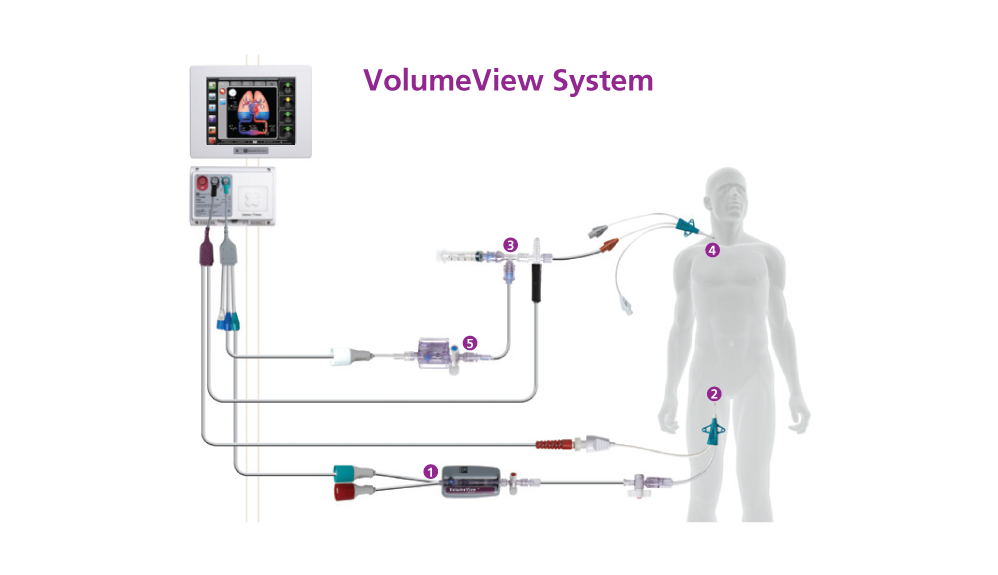 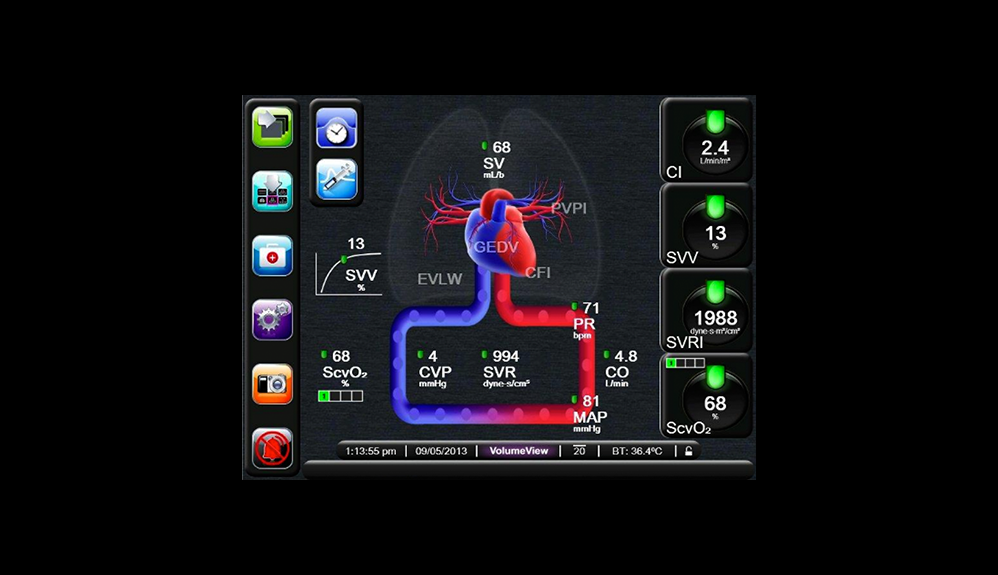 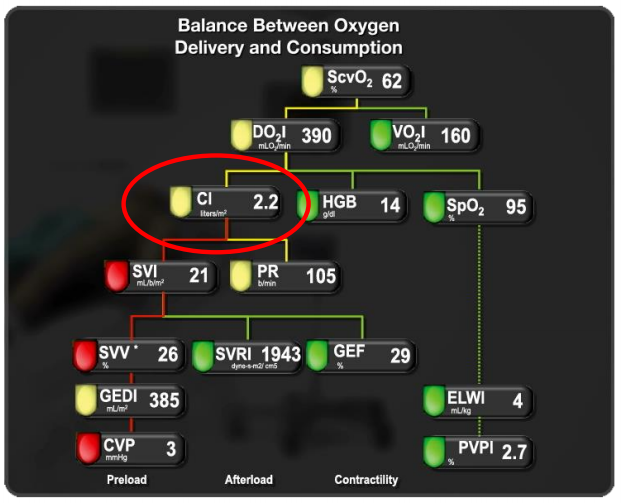 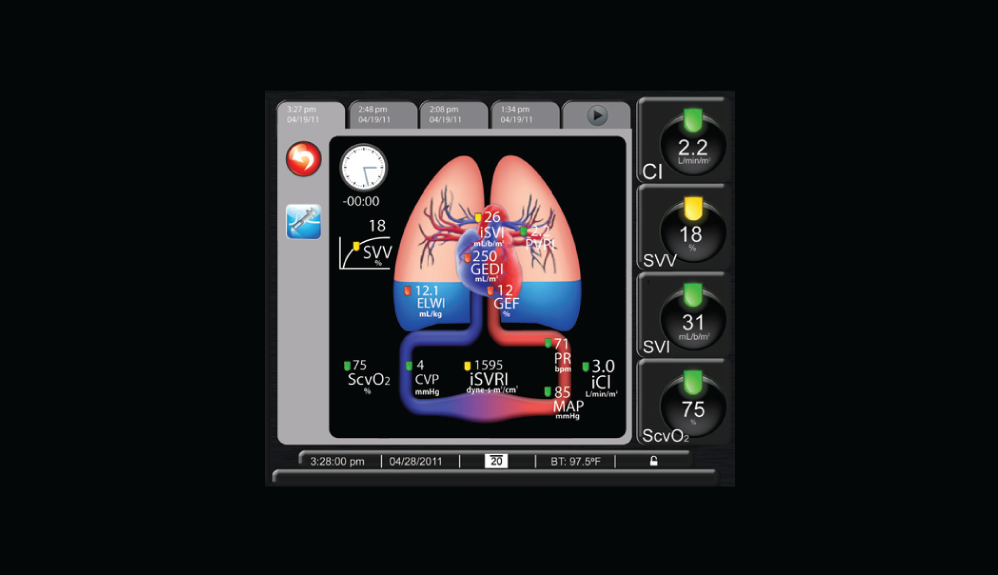 Volume view
Provide Informative volumetric parameters
Extravascular Lung Water (EVLW)
Pulmonary Vascular Permeability Index (PVPI)
Global End-Diastolic Volume (GEDV)
Global Ejection Fraction (GEF)
Cardiac function index (CFI)
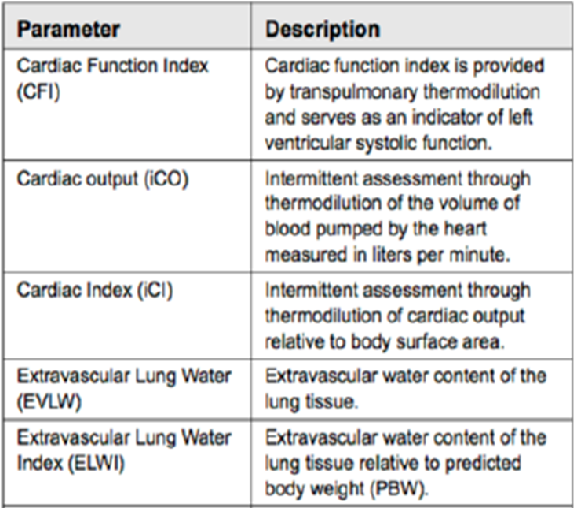 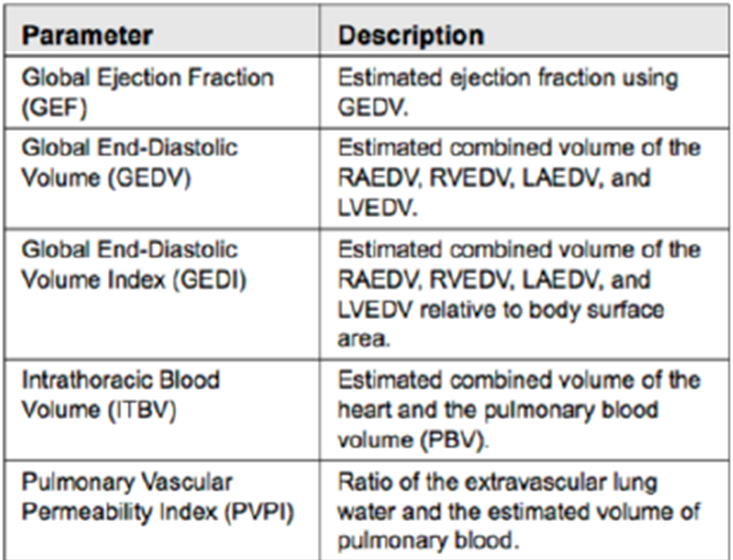 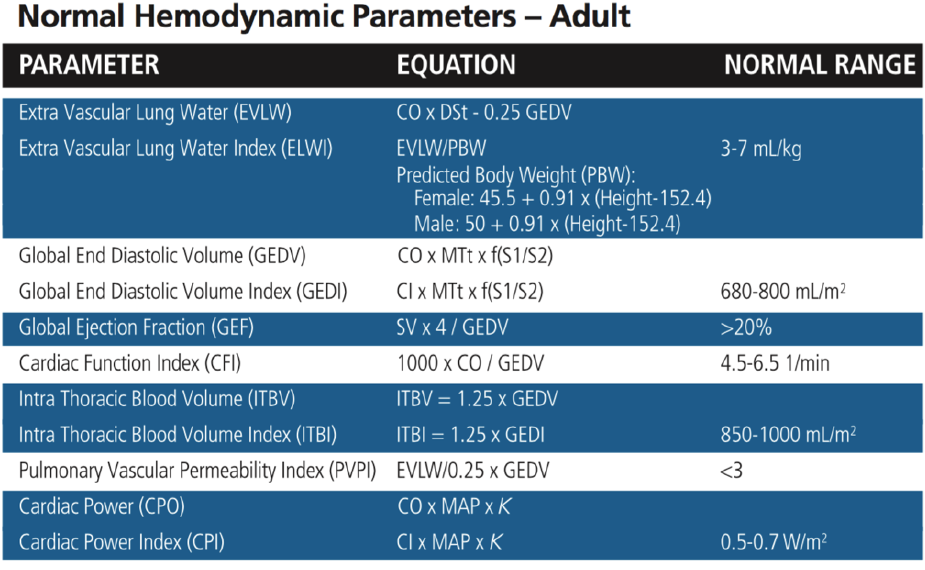 GEDV- Global End Diastolic Volume
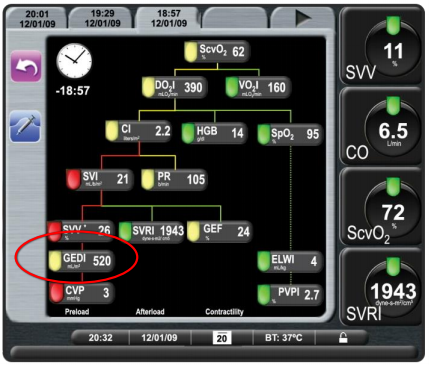 GEDV- Global End Diastolic Volume
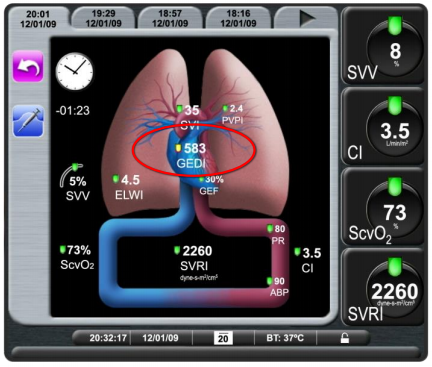 GEDV- Global End Diastolic Volume
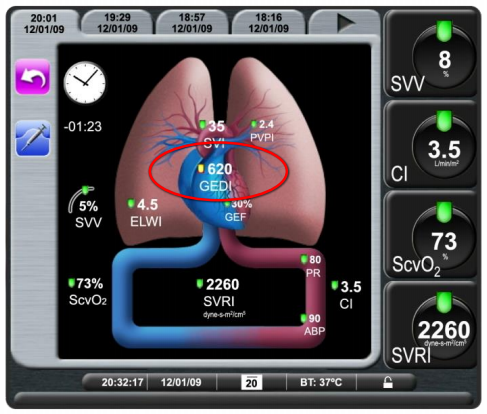 GEDV- Global End Diastolic Volume
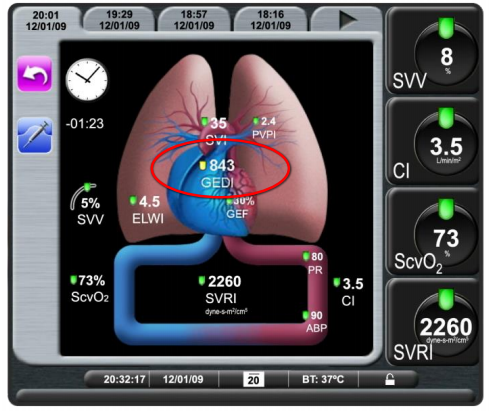 EVLW-Extra Vascular Lung Water
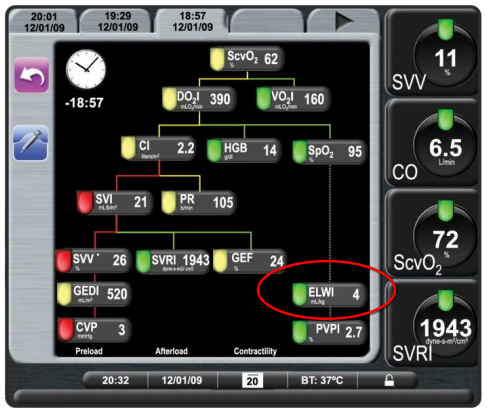 EVLW-Extra Vascular Lung Water
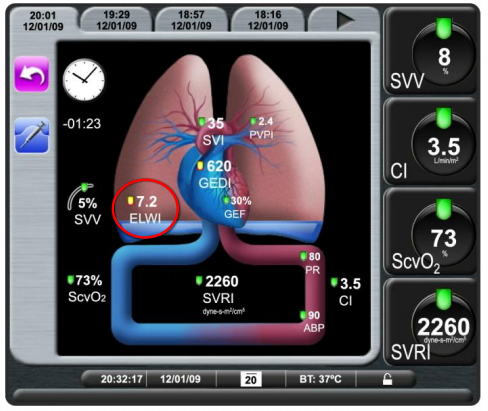 EVLW-Extra Vascular Lung Water
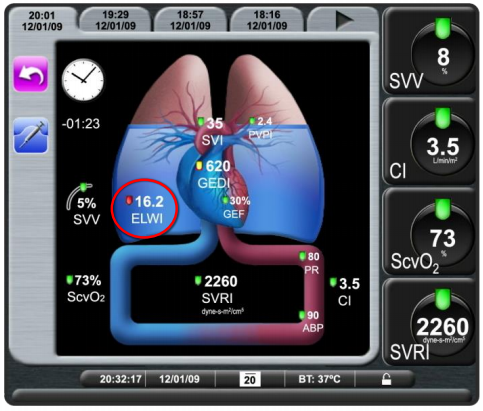 EVLW-Extra Vascular Lung Water
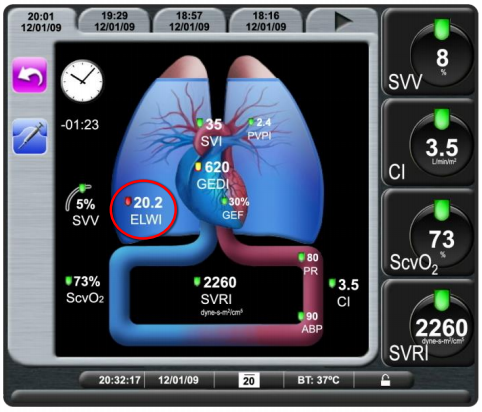 Limitations
Improper transducer position
 Over/under-damped pressure lines
 Arterial pressure inaccurate/not representative of aortic pressure
 Excessive patient movement
Incorrect placement or position of the femoral artery catheter
 Intra-aortic balloon pumps
 Anatomical abnormalities (for example, cardiac shunts)
Limitations
Excessive  variations/interference in blood temperature    measurement such as
Post cardiopulmonary bypass surgery status
Centrally administered cooled/warmed solutions of blood products
Clot formation on the thermistor
External heat sources
 Electrocautery or electrosurgical unit interference
 Rapid changes in cardiac output
Applications in ICU
Determine possible causes of hemodynamic instability
Severe sepsis/Septic shock
ARDS/Acute lung injury
Pulmonary edema
Cardiogenic shock
Severe burn
Applications in ICU
Provide valuable hemodynamic information
Liver surgery
Cardiac surgery
Transplantation
FloTrac
Derive SV from arterial waveform, after correcting for compliance and resistance of arterial system

Continuous computes stroke volume from arterial pressure signal
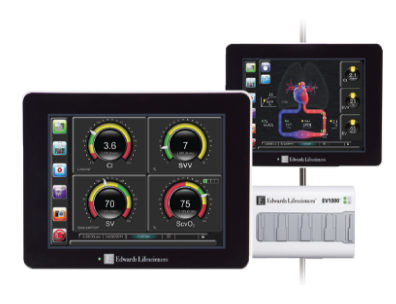 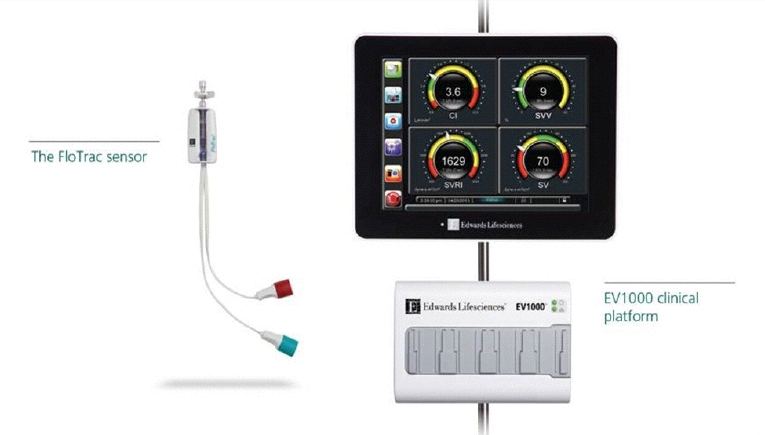 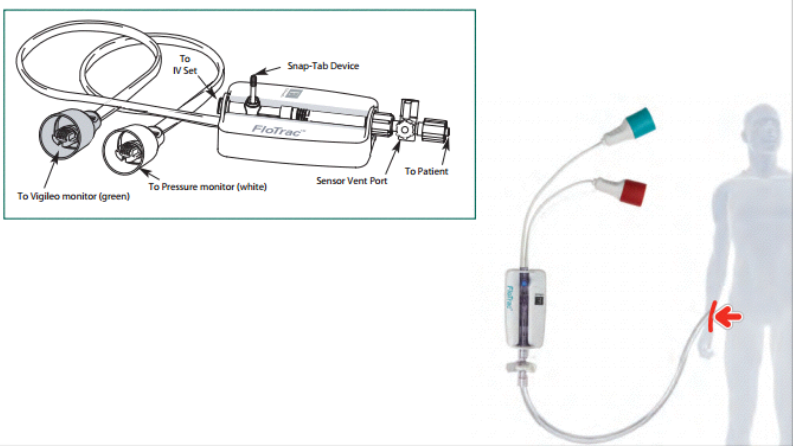 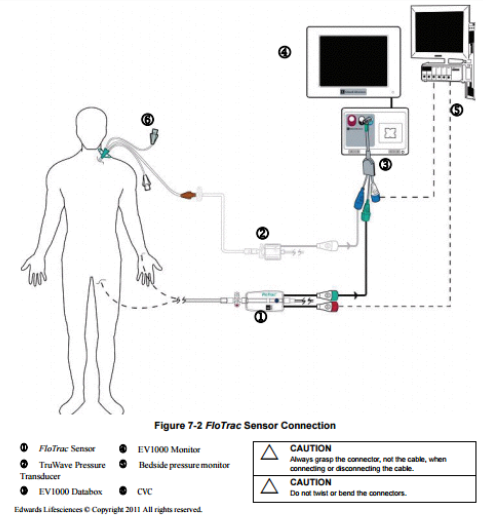 FloTrac
Connect to existing arterial catheter
Require no additional catheters, boluses or chemical indicators
Continuously monitors changes in the patient’s vascular tone (compliance and resistance)
Compatible with Vigileo monitor and the EV1000 clinical platform
FloTrac
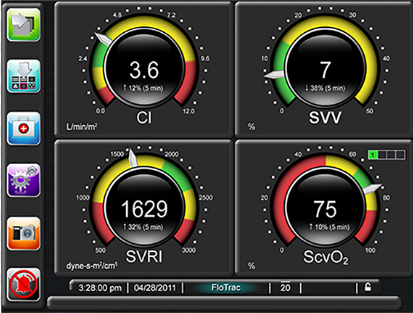 Advantages
less invasive 
provides continuous 
   CO monitoring
Relatively easy to use
FloTrac
Limitations
Improper transducer posiotion
Over/under-damped pressure lines
Some conditions causing BP variations
Intra-aortic balloon pumps
Excessive patient movement
Electrocautery or electrosurgical unit interference
FloTrac
Limitations 
Arterial pressure deemed inaccurate or not representative of aortic pressure, including
Extreme peripheral vasoconstriction
Compromised radial arterial pressure waveform
Hyperdynamic conditions 
 seen in post liver transplant
Aortic valve regurgitation - cause an over estimation of Stroke Volume / Cardiac Output
PRAM
PRAM (pressure‑recording analytical method)
arterial pressure-derived continuous CO measurement
PRAM needs only an arterial line as with FloTrac/Vigileo

Hemodynamic parameters including CO, SVV, PPV, and SVR
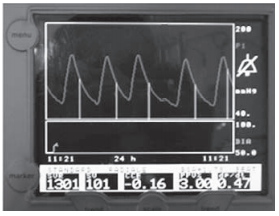 PRAM
principle that, in any given vessel, volume changes occur mainly because of radial expansion in response to pressure variations; simply put, the alterations of the systolic portion of the area under the curve reflect changes in SV
PRAM
Advantages 
less invasive technique
continuous monitoring of CO 
advanced hemodynamic parameters including SVV and PPV
PRAM
Limitations
technically related (over-damping or under-damping of arterial waveforms) 
inappropriate signal acquisition (e.g., aortic valve regurgitation) 
abnormality of the peripheral arteries (e.g., aortic dissection, atherosclerotic plaque)
Transesophageal echocardiogram(TEE)
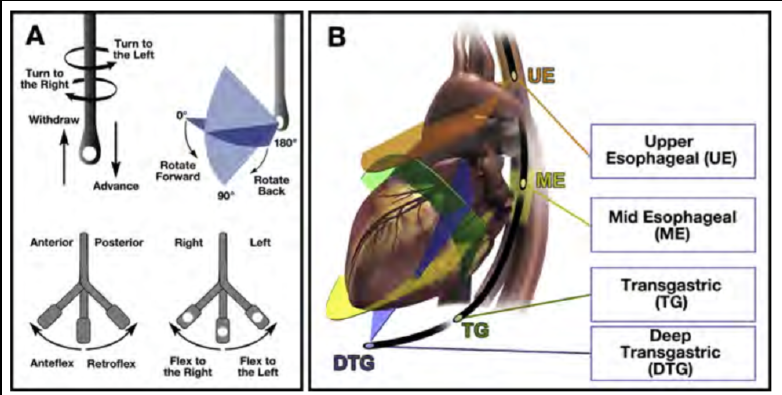 Indications
Intraoperative TEE
All open heart (i.e., valvular) and thoracic aortic surgical procedures

Use in some coronary artery bypass graft surgeries

Noncardiac surgery when patients have known or suspected cardiovascular pathology which may impact outcomes
Indications
Critically ill patients
Patients in whom diagnostic information is not obtainable by TTE and this information is expected to alter management
Indications
Evaluation of cardiac and aortic structure and function in situations where the findings will alter management
Guidance of transcatheter  procedures
Transesophageal echocardiogram(TEE)
Advantages 
detect anatomical abnormalities
volume status
myocardial contractility information and other functional assessment as well as hemodynamic parameters
real-time measurement of CO
Transesophageal echocardiogram(TEE)
Limitations 
anesthetized patients
cannot be used in very small children 
accuracy is also highly dependent upon the quality of echocardiographic images and the operator’s skill and experience
Absolute contraindication
Perforated viscus
Esophageal stricture
Esophageal tumor
Esophageal perforation, laceration
Esophageal diverticulum
Active upper GI bleed
Relative contraindication
History of radiation to neck and mediastinum
History of GI surgery
Recent upper GI bleed
Barrett’s esophagus
History of dysphagia
Symptomatic hiatal hernia
Relative contraindication
Restriction of neck mobility
Severe cervical arthritis
Atlantoaxial joint disease
Esophageal varices
Coagulopathy, thrombocytopenia
Active esophagitis
Active peptic ulcer disease
Esophageal doppler monitor
Doppler effect
Measure velocity of blood in Descending aorta in cm/s
Diameter of the aorta
Base on age, sex, weight,height
Esophageal doppler monitor
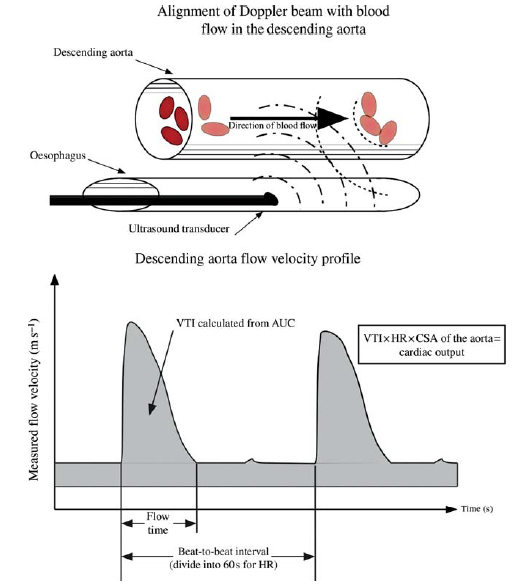 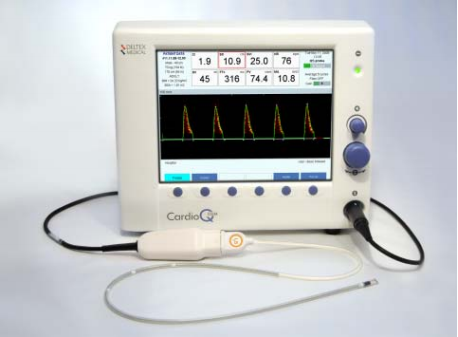 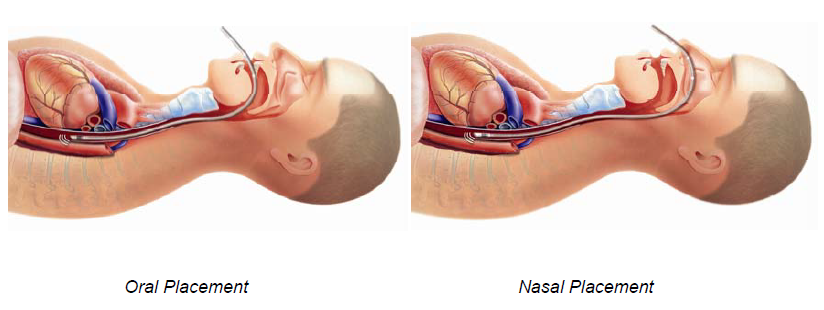 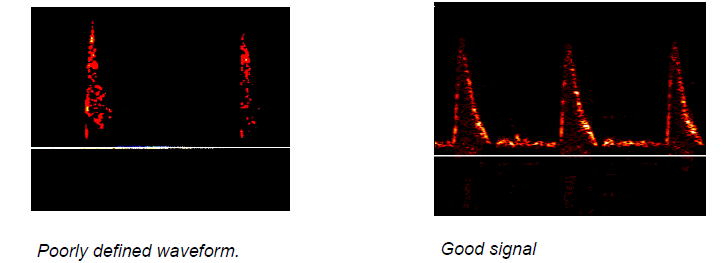 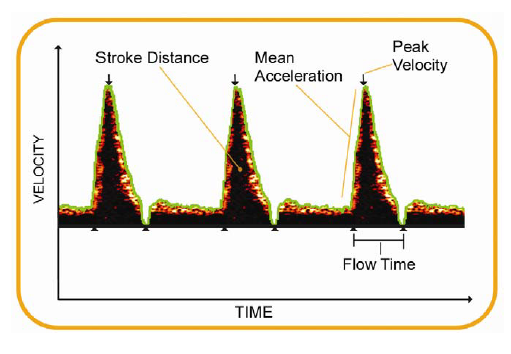 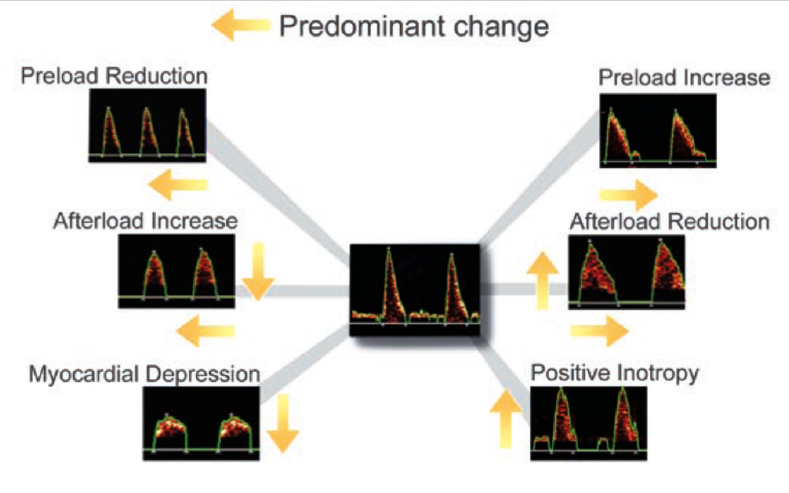 Esophageal doppler monitor
Parameter 
CO ,CI
SV ,SVV
FTc
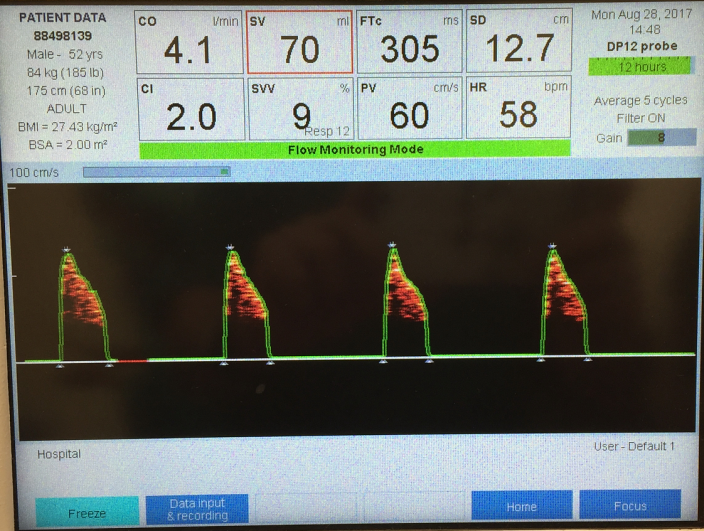 Esophageal doppler monitor
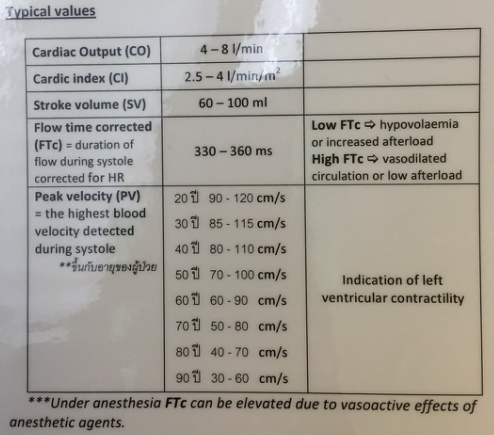 Esophageal doppler monitor
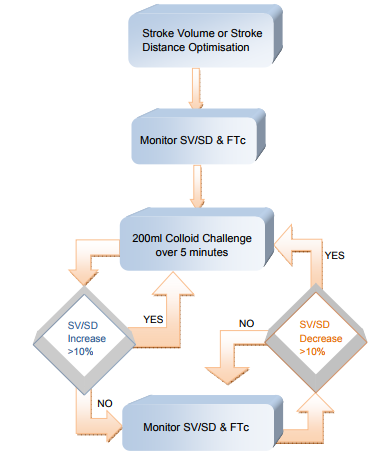 Limitations
Aortic pathology or compression or due to abnormal upper to lower body blood flow distribution

Aortic cross-sectional area - Not constant 
Change in pulse pressure, vascular tone, aortic compliance, volume status, or catecholamine use
Limitations
Probe position - Critical to obtain accurate measurement for blood flow and aortic crosssectional measurement

Flow measuring
Only in descending aorta 70% total flow
Partial CO2 rebreathing technique
method applies Fick’s principle
by using expired carbon dioxide (CO2) concentration as an indicator




VCO2 - the difference between inspired and expired CO2 content
CvCO2 - estimated by using a partial rebreathing technique
CaCO2 is estimated from the PaCO2 and the end-tidal CO2
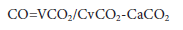 Partial CO2 rebreathing technique
Because the diffusion rate of carbon dioxide is 22 times more rapid than that oxygen, it is assumed that no difference in venous CO2 (CvCO2) will occur
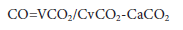 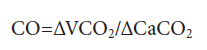 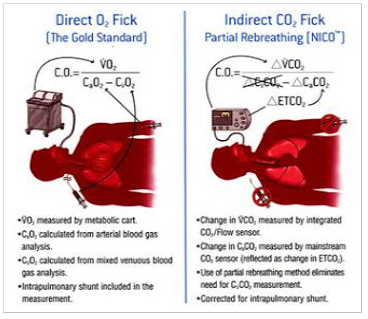 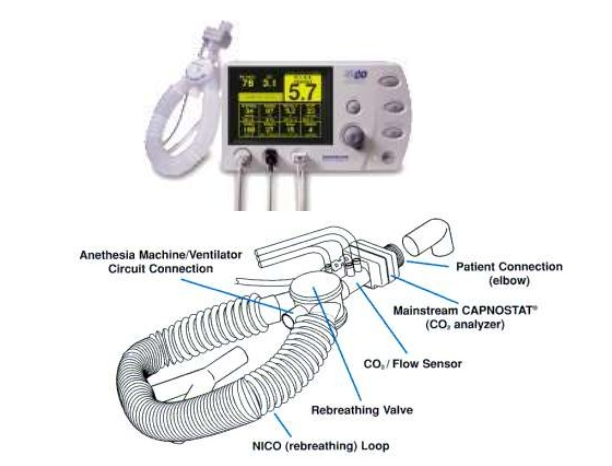 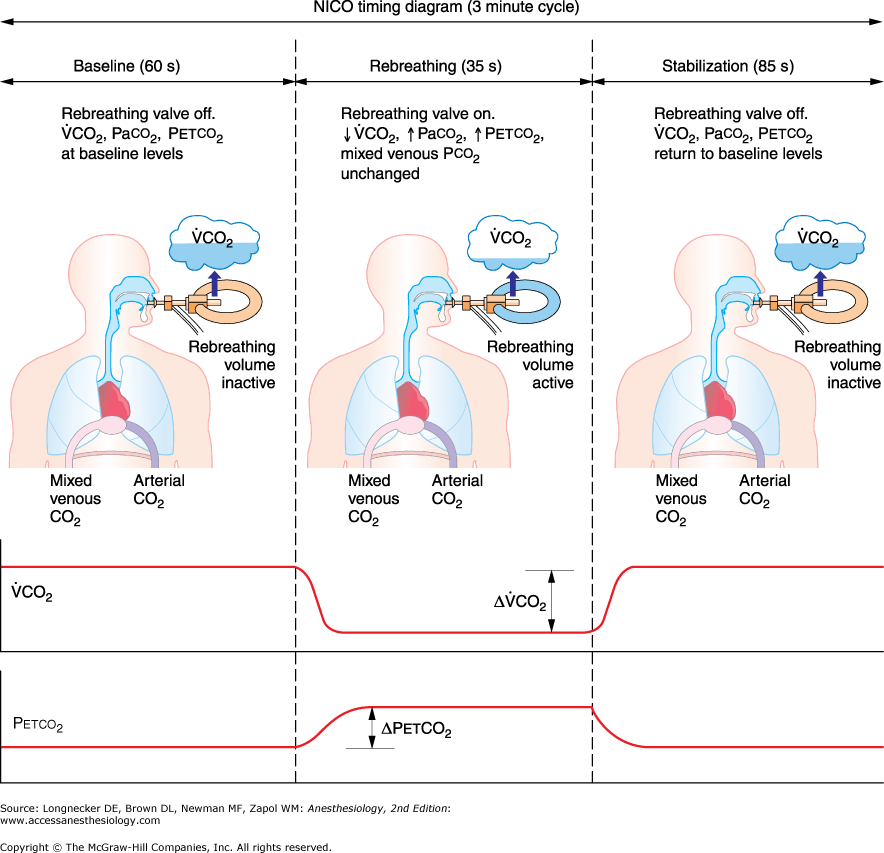 Partial CO2 rebreathing technique
Advantages
minimal invasiveness 
capability of continuous monitoring of CO

Limitations
intubated patients without severe gas-exchange abnormality 
patients with PaCO2 above 30 mmHg
patient who cannot tolerate a brief rebreathing period
Non-invasive cardiac output monitoring
Thoracic electrical bioimpedance (TEB)
delivery of a low-amplitude high-frequency electrical current across  the thorax

sensing electrodes measuring impedance are placed on the upper and lower thorax

Hemodynamic parameters are measured  based on changes in the thoracic electrical conductivity to changes of thoracic aortic blood flow during the cardiac cycle
Thoracic electrical bioimpedance (TEB)
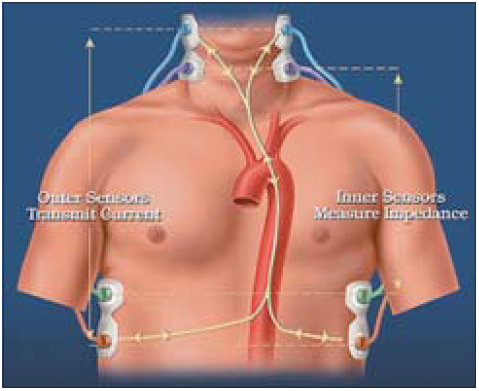 Thoracic electrical bioimpedance (TEB)
TEB involves delivery of a low-amplitude high-frequency electrical current across the thorax
changes in the thoracic electrical conductivity to changes of thoracic aortic blood flow during the cardiac cycle
measuring the impedance change generated by the pulsatile flow and the time intervals between the changes, SV can be calculated
Thoracic electrical bioimpedance (TEB)
Advantage
TEB is a completely noninvasive CO monitoring method
Limitations 
arrhythmia
fluid in the thoracic component
noise from mechanical ventilation or surgical electrocautery
Electrical bioreactance cardiography
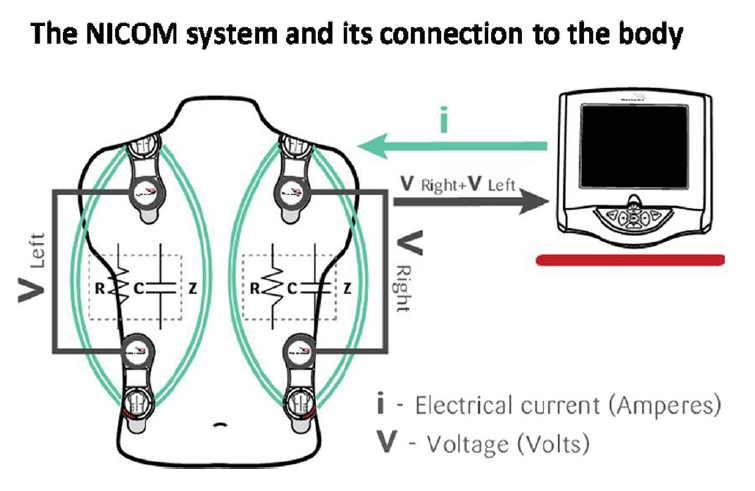 Electrical bioreactance cardiography(EB)
EB analysis is based on changes in frequency of electrical resistivity across the thorax
EB signal is less susceptible to interference from chest wall movement, lung edema, and pleural effusion. EB technology is commercially available as the NICOM system in the U.S.
Electrical bioreactance cardiography
Advantages
Noninvasive
continuous monitoring with more variety in clinical applications (e.g., from small children to adults) and is very safe for clinical use
Electrical bioreactance cardiography
Limitations 
signal interference was reported by electrocautery causing transiently impaired signals 
during episodes of low flow, NICOM signals may lose their accuracy
The ccNexfin system
completely noninvasive continuous CO monitoring system
ccNexfin system provides various hemodynamic parameters including continuous BP, SV, CO, SVV, and SVR
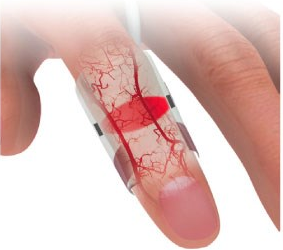 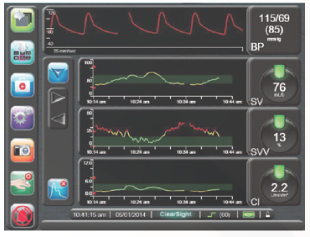 The ccNexfin system
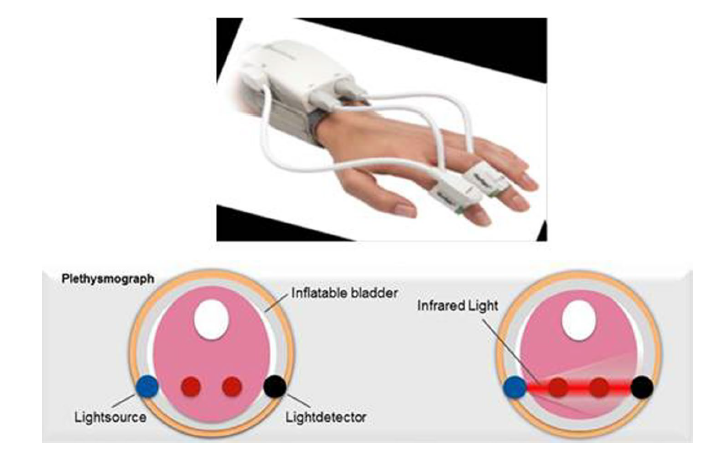 The ccNexfin system
Essence of the volume clamp method involves
Clamping artery to a constant volume by dynamically providing equal pressure on either side of arterial wall
Volume - Measure by a photoplethysmograph built into cuff
Counter pressure - apply by an inflatable bladder inside the cuff and adjust 1000 times per second to keep arterial volume constant
The ccNexfin system
Advantages 
noninvasive CO monitoring

Limitations 
requires the finger cuff to be inflated continuously
maximum of 8 h per finger
severe peripheral vasoconstriction
edematous fingers
regurgitant aortic valve
aneurysm in the proximal aorta
References
Minimally invasive or noninvasive cardiac output measurement:an update , Japanese Society of Anesthesiologists 2016, 30:461–480
Annals of Cardiac Anaesthesia , Vol. 11:1 ,Jan-June-2008
Minimally invasive cardiac output monitors,Continuing Education in Anaesthesia, Critical Care & Pain ,Volume 12 Number 1 2012
Newer methods of cardiac output monitoring, World Journal of Cardiology 2014 September 26; 6(9): 1022-1029
Invasive and non-invasive methods for cardiac output measurement, International Journal of Caring Sciences, 1(3):112–117
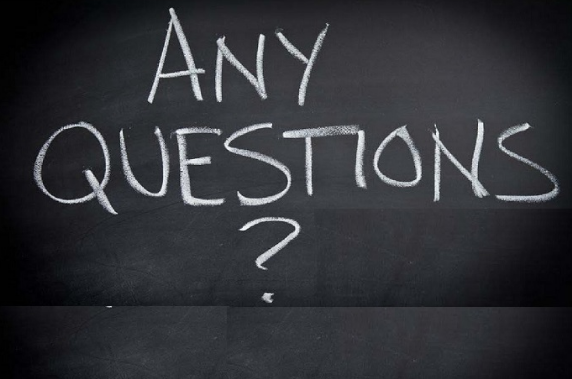 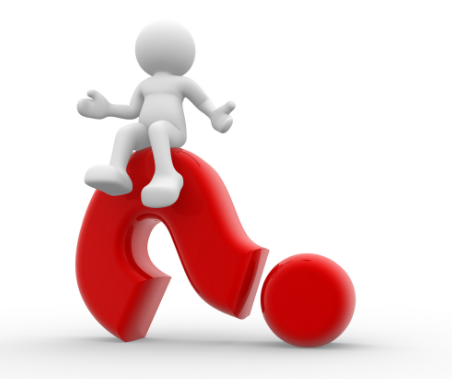 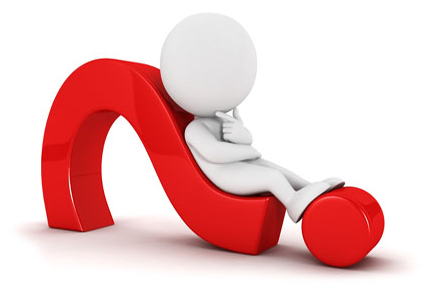 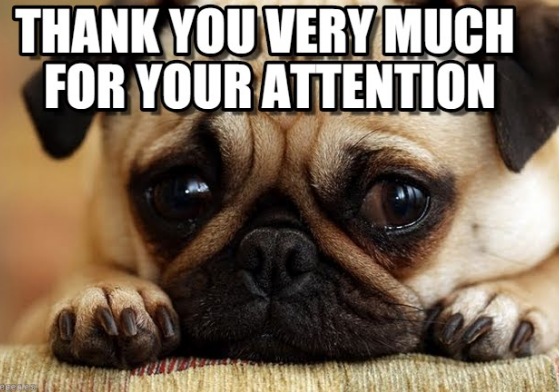